Презентация по литературе на тему:
«Николай Алексеевич Некрасов «На Волге»».
Презентацию подготовил 
Мурзаев Сергей Николаевич, 
учитель литературы
МБОУ «СОШ №136» 
г. Казань 
2015 г.
Николай Алексеевич Некрасов«На Волге»
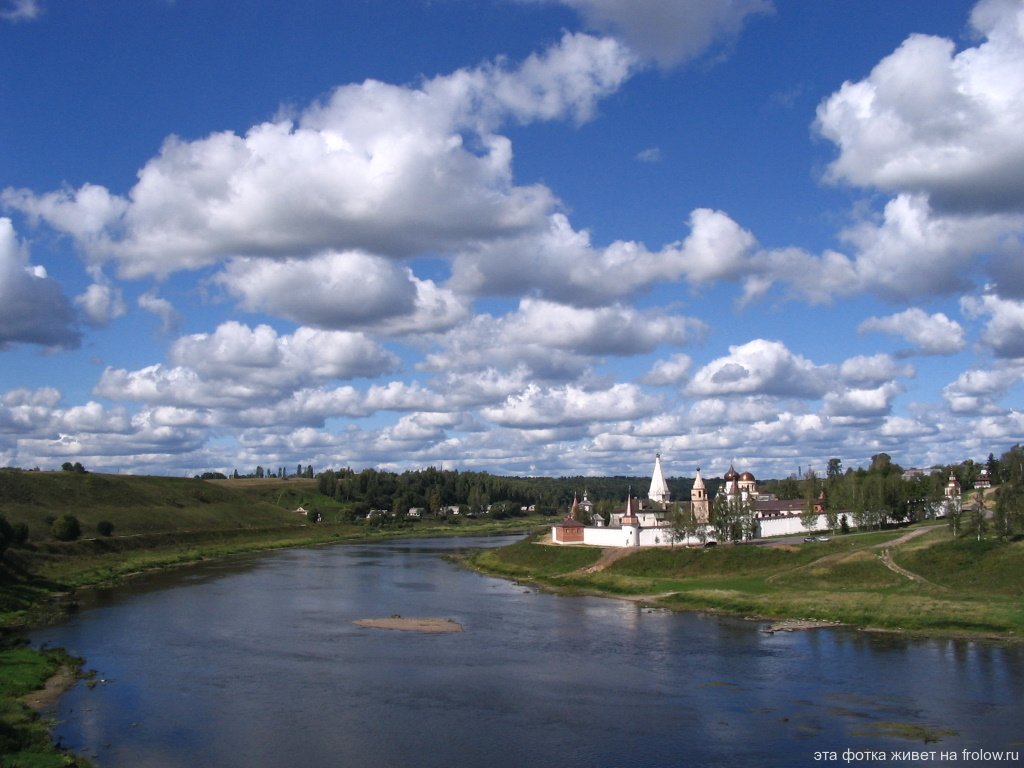 «… но ты светла
И величава, как была.
Кругом все та же даль и ширь,
Все тот же виден монастырь
На острову, среди песков…»
«Я призван был воспеть твои страданьятерпеньем изумляющий народ.»
Где прошло детство поэта?
Какие картины детства запали в душу будущему поэту?
 Как назывался его первый сборник стихов?
Каким запомнился народу Н.А. Некрасов?
Из истории создания «На волге»…
Еще будучи ребенком Н.А. Некрасов услышал разговор бурлаков. Поэт передал его спустя годы, пересказав с совершенной точностью, без всяких прибавлений и убавлений… 
Н.Г. Чернышевский.
Кто такие бурлаки?
Бурла́к — наёмный рабочий в России XVI — начала XX веков, который, идя по берегу (по т. н. бечевнику), тянул при помощи бечевы речное судно против течения. В XVIII—XIX веках основным типом судна, водимым бурлацким трудом, была расшива.
И.Репин «Бурлаки на Волге»
Прочитаем произведение. Составим его цитатный план.
«Я… рос у берегов большой реки»
«… Трепет прежних дней я ощутил в душе моей»
«Ползли гурьбою бурлаки»
«Я убегал к родной реке»
«А кабы к утру умереть – так лучше было бы еще…»
«Я не узнал реки родной…»
«Ее назвал рекою рабства и тоски…»
«Чем хуже был бы твой удел. Когда б ты менее терпел?»
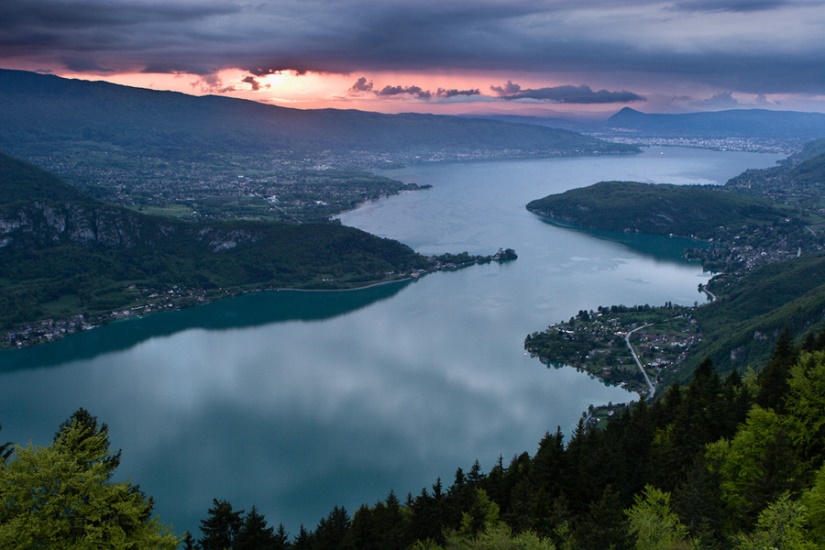 работа с текстом
Ответим на вопросы
Какие чувства поэта сопровождают начало стихотворения, почему меняется отношение рассказчика к родной реке?
Какое событие изменило отношение поэта к родной реке?
Какими предстают бурлаки? Какие чувства испытал мальчик увидевший впервые бурлаков? 
Какие слова в их разговоре поразили мальчика и показались ему непонятными?
Ответим на вопросы
Какой смысл вкладывает Некрасов в строки: 
  «Чем хуже был бы твой удел, 
  Когда б ты менее терпел?» 
Что общего между произведениями Н.А. Некрасова «На Волге» и картиной И.Е. Репина «Бурлаки на Волге»?
Какую роль играет в произведении пейзаж?
Что печалит поэта, что возмущает его и какой смысл он вкладывает в стихотворение «На волге»? Что хочет сказать читателю?
Какие средства выразительности использует автор?
Выпишите наиболее яркие, с вашей точки зрения, изобразительные средства языка, расположив их в таблице. Предварительно прочитайте определения эпитета, метафоры, сравнения и олицетворения
Домашнее задание
Выучить наизусть отрывок стр. 187 до слов «Убитых сил, прожитых лет».
Молодцы!!!
источники
Литература. 5 кл. Учеб.-хрестоматия для общеобразоват. Учреждений. В 2 ч. Ч.1/ Авт.-сост. В.Я.Коровина и др. – М.: Просвещение, 2006.
Егорова Н.В. Универсальные поурочные разработки по литературе: 5 класс. – М.: ВАКО, 2009
Дидактические материалы по литературе: 5 класс /Е.В. Иванова. – М.: Издательство «Экзамен», 2011г.